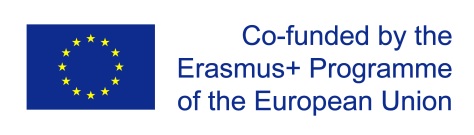 Erasmus+ KAVA VÕTMETEGEVUS 2 – Strateegilised PARTNERLUSEDProjekt “ÕPIPOISIÕPPE ARENDAMINE: ETTEVÕTTEPOOLSE JUHENDAJA KOOLITUSE JA ÕPIPOISIÕPPE EDENDAMINE” Projekt NR 2015-1-LT01-KA202-013415
ETTEVÕTTEPOOLSE JUHENDAJA
KOOLITUSKAVAKURSUSE
SISSEJUHATUS
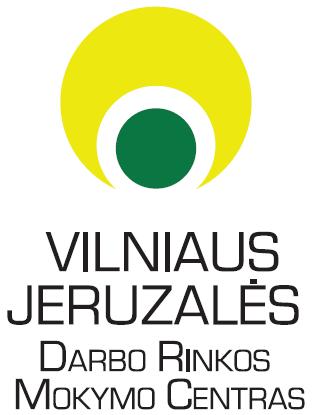 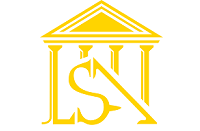 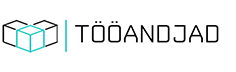 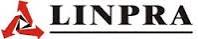 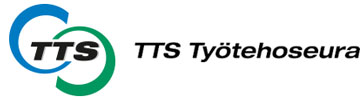 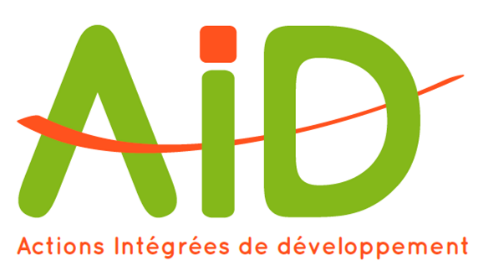 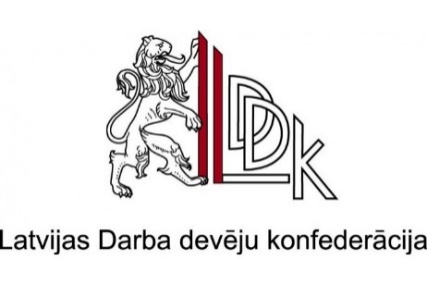 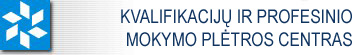 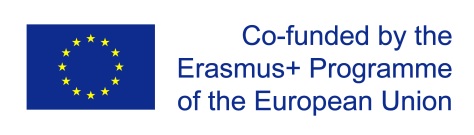 Sisu 

Mis on õpipoisiõpe?................................................................slaidid 4-7
Õpipoisiõppe sammud…………………………………………..slaidid 8-10
Õpipoisiõppe eelised…………………………………………….slaidid 11-14
Ettevõttepoolse juhendaja roll…………………………………slaidid 15-21
Õpipoisiõpet käsitlevad õigusaktid…………………………...slaidid 22-24
Enesekontrolli küsimused………………………………………slaid 25
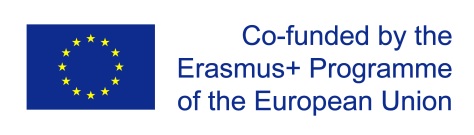 Mis on ÕPIPOISIÕPE?
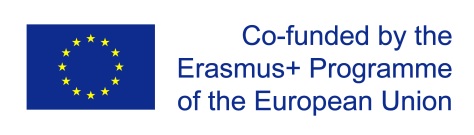 Kuidas mõista õpipoisiõpet?
Õpipoisiõpe on uute või juba olemasolevate töötajate koolitussüsteem, mis sisaldab väljaõpet töökohal ja kaasnevaid õpinguid koolitusasutuses. 
Väljaõpet töökohal juhivad ettevõttepoolsed juhendajad.
2/3 õppest toimub töö käigus ja seda juhendab ettevõtte töötaja, kes aitab õpipoistel ametioskusi omandada, kuni neil lõpuks on olemas mõõdetavad oskused ja pädevus. Ülejäänud 1/3 õppest korraldatakse kutseõppeasutuses ja sellega tegelevad kutseõppeasutuse õpetajad.

Keskajal korraldasid õpipoisiõpet käsitööliste ühingud ehk gildid. Kui varem oli õpipoiste koolitus pelgalt tööpõhine, siis nüüd sisaldab see sageli mõningast teoreetilist kursust koolitusasutuses, kust õpipoiss võib saada ka pädevustunnistuse/kutsetunnistuse.
Kuidas mõista õpipoisiõpet?
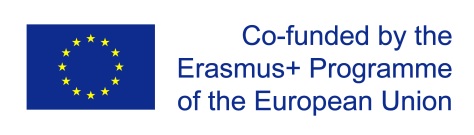 Õpipoisiõpet määratlevad alljärgnevad märksõnad:
Eraviisiline, mitteametlik õpipoisiõpe – SUULINE, õpipoisi ja ettevõtte omavahelisel kokkuleppel saadav väljaõpe, millest 100% leiab aset töökohal ja mis ei anna ametlikku kvalifikatsiooni (ja kutsetunnistust).
Õpipoisiõpe – kirjalikul kokkuleppel põhinev väljaõpe, mis on kooskõlas riigi seadusandlusega ja mida reguleerivad teatud kindlad dokumendid. Väljaõpe toimub valdavalt töökohal (Eestis ligikaudu 2/3 õppest) ja täiendavalt koolitusasutuses (Eestis ligikaudu 1/3 õppest). Väljaõpe vastab valitud õppekava nõuetele ja selle läbimisel saadakse kvalifikatsioon ja  pädevustunnistus/kutsetunnistus. Õpipoisiõpe toimub kutseõppeasutuse, õpilase ja tööandja koostöös. Õpe toimub kutseõppe õppekava alusel. Õpilane täidab töökohas tööandjapoolseid tööülesandeid, mis aitavad tal saavutada õppekavas kirjeldatud õpiväljundeid. Lisaks toimub õppetöö kutseõppeasutuses. Õpipoisile makstakse tasu. 
Töökohapõhine õpe – Eestis on see sama, mis õpipoisiõpe.
Praktika – mõnedes riikides tähendab see sama, mis ametlik õpipoisiõpe, Eestis on praktika nii kutseõppes kui ülikooliõppes õppekava osa, mis annab võimaluse teoreetilise õppe käigus omandatud teadmisi, oskusi ja hoiakuid rakendada reaalses töökeskkonnas. Praktika toimub  juhendaja juhendamisel ja sellel on kindlad eesmärgid ning ülesanded. Praktikandile ei pea tasu maksma.
Interniõpe –  üliõpilaste väljaõppeaeg pärast kõrgkooliõpinguid ettevõtetes, mille vältel omandatakse praktilised ametioskused. Enamasti on see lühiajaline ja selle eest ei maksta.
Duaalõpe (Kaksikkoolitus) – väljaõpe, mida saadakse võrdselt (50:50 protsenti) vaheldumisi nii koolitusasutuses kui ka töökohal. Väljaõpe vastab valitud koolituskava nõuetele ja selle läbimisel saadakse kvalifikatsioon ehk pädevustunnistus. Enamasti selle eest ei maksta. Eestis sellist varianti ei ole.
Ametlik õpipoisiõpe. Töökohapõhine õpe. . Praktikandiõpe
Eraviisiline, mitteametlik õpipoisiõpe
Tööl
Tööl
Õppimine koolitus-asutuses
Töö
Uusi tööoskusi omandatakse töökohal
EKSAM
Uusi tööoskusi omandatakse töökohal
Töö
Õppimine koolitus-asutuses
Interniõpe
EKSAM
Õppimine koolitusasutuses
Töö otsimine
Tööoskuste omandamine ettevõttes
Duaalõpe
Töö otsimine
Õppimine koolitus-asutuses
Tööoskuste omandamine ettevõttes
Tööoskuste omandamine ettevõttes
EKSAM
Õppimine koolitus-asutuses
Tööoskuste omandamine ettevõttes
Õppimine koolitus-asutuses
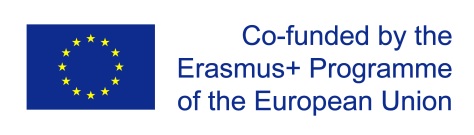 ÕPIPOISIÕPPE SAMMUD
1. osa:  õpipoisiõppe ettevalmistamine
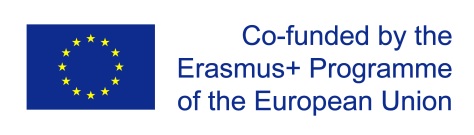 1. SAMM: VAJADUSE MÄÄRATLEMINE. Ettevõte määratleb tööjõu  koolitusvajadused ja võtab ühendust kutseõppeasutusega. 
 2. SAMM: KUTSEÕPPEASUTUSE ÕPETAJA MÄÄRAMINE. Kutseõppeasutus määrab õpetaja, kes vastutab üldiselt kogu väljaõppe edukuse ja  kvaliteedi eest. Kutseõppeasutuse õpetajat aitavad teised kutseõppeasutuse osakonnad – personalitöötajad, koolitusi korraldavad ametnikud, tegevjuhid jt.
3. SAMM: OSKUSTE (PÄDEVUSE) MÄÄRATLEMINE.  Kutseõppeasutuse õpetaja aitab ettevõttel täpsustada vajalikke oskusi (tööoskused, teoreetilised teadmised, tervishoidu ja tööohutust puudutavad teadmised jne).  Selles etapis on tihti abiks kutsestandard. Kutseõppeasutus soovitab parimat õppekava või loob koostöös ettevõttega ettevõttespetsiifilise õppekava.
4.  SAMM: ÕPIPOISTE OTSIMINE JA VALIMINE. Kui ettevõttes on tööjõupuudus, võib kutseõppeasutus aidata leida uusi töötajaid töötukassa kaudu vms. 
5. SAMM: ETTEVÕTTESISESE JUHENDAJA MÄÄRAMINE. Ettevõtte juhid määravad õpipoisile tema ettevõttesisese juhendaja.  Ettevõttepoolse juhendaja(te)juhendamisalaste pädevuste tagamiseks viib kutseõppeasutus õppeprotsessile eelnevalt läbi juhendaja(te) koolitamise ning toetab vajadusel juhendajat õppeprotsessi kestel. 
6. SAMM: KOOLITUSE SISU JA AJAKAVA. Kutseõppeasutuse õpetaja koostab koos ettevõttepoolse juhendajaga õppekava moodulitele rakenduskava. Rakenduskava kohandatakse vastavaks töökoha vajadustele. Kutseõppeasutus koostab ka väljaõppe ajakava.
 7. SAMM: LEPINGU ALLKIRJASTAMINE. 1. Ettevõte, kutseõppeasutus ja õpipoiss allkirjastavad kolmepoolse LEPINGU (praktikaleping). 2. Ettevõte võib sõlmida õpipoisiga töölepingu. Lepingus võiks olla kirjas, et uus töötaja peab läbima teatud aja jooksul õpipoisiõppe.
 8. SAMM: TUTVUMINE TÖÖ KIRJELDUSEGA. Õpipoiss loeb läbi oma spetsiifilise töö kirjelduse  ( nt KOKK). Oleks hea, kui töö kirjelduses oleksid nimetatud kõik vajalikud selgeks õpitavad tööülesanded.
[Speaker Notes: Kui praktikakoha ja õpilase vahel juba on tööleping olemas või sõlmitakse see õppimise perioodiks, siis sellele kohalduvad täiel määral kõik töölepingu seaduse kohustuslikud tingimused – neid kokkuleppega välistada ei saa ning seaduses töökohapõhise õppe jaoks sõlmitava töölepingu jaoks eritingimusi ette nähtud pole.Töölepingu ja praktikalepingu omavahel sidumine ei ole võimalik. Kummaski lepingus saab küll teisele lepingule viidata, kuid mõlemal lepingul on erinevad osapooled (praktikaleping on kolmepoolne, töölepingu kahepoolne).]
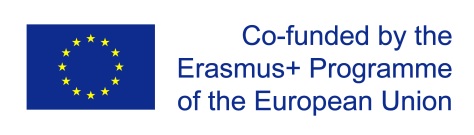 2. osa:  õpipoisiaja koolituse korraldamine
9. SAMM: ETTEVÕTTEGA TUTVUMINE. Ettevõttesisene koolitaja näitab õpipoisile tema töökohta ning tutvustab maja ja kolleege ning selgitab mitmesuguseid protseduure ja traditsioone.
10. SAMM: TERVISHOIU- JA TÖÖOHUTUSKOOLITUS. Õpipoiss läbib tervishoiu- ja tööohutuskursuse kas kutseõppeasutuses või teeb talle vastavad nõuded selgeks ettevõttesisene  koolitaja.
11. SAMM: KOOLITUS JA  VÄLJAÕPE. Väljaõpe koosneb teoreetilisest koolitusest kutseõppeasutuses ja koolitusest töökohal ning toimub vastavalt sisu- ja ajakavale. Koolitusele on pühendatud üksnes osa tööajast.  Suurem osa tööajast on pühendatud tööülesannete täitmisele (vastavalt ametikirjeldusele).
12. SAMM: KOOLITUSE KVALITEEDI KINDLUSTAMINE. Kutseõppeasutuse õpetaja vastutab üldiselt kogu koolituse kvaliteedi eest. Ettevõttesisene koolitaja vastutab koolituse ja väljaõppe eest töökohal.  Kutseõppeasutus korraldab vahekontrollimisi, et olla kursi õpipoisi arenguga. 
13. SAMM: DOKUMENDID. Kõik dokumendid visandab kutseõppeasutus. Iga kutseõppeasutus võib kasutada eri versioone ja blankette, kuid need peavad olema ette valmistatud kooskõlas riigi seadustega. 
14. SAMM: PÄDEVUSE HINDAMINE JA KVALIFIKATSIOONIDOKUMENDI VÄLJASTAMINE. Pärast koolituskava täielikku läbimist korraldab kutseõppeasutus lõpueksami ja väljastab kvalifikatsioonitunnistuse. 
5. SAMM: KARJÄÄRITUGI. Ettevõte pakub senisele õpipoisile karjäärivõimalusi ja toetab teda tema edasises väljaõppes.
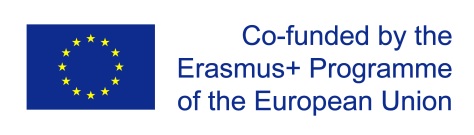 ÕPIPOISIÕPPE  KASUD
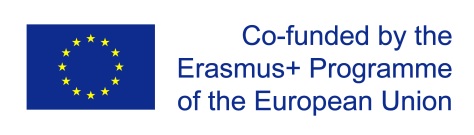 Õpipoisiõppe kasud õpipoisi jaoks
Sa oled tööle võetud, nii et saad õppida töö ajal.
Sa saad kvalifikatsioonitunnistuse töötamise ajal.
Sa õpid töökohal. See tagab sulle spetsiifilised oskused ja teeb sinust ettevõttes raskesti asendatava.
Sulle kuulub ettevõttesisese koolitaja eraviisiline tähelepanu. See kindlustab, et sa õpid kiiresti ning omandad parimad töövõtted ja tehnoloogiad.
Sa omandad praktilised oskused tööks tänapäevaste, parimate seadmetega.  
Sind ei koormata üle sellise teoreetilise teabega, mida sul oma töös vaja ei lähe.
Sa võid õpipoisiõppe vormis omandada tegelikult mistahes ametioskusi.
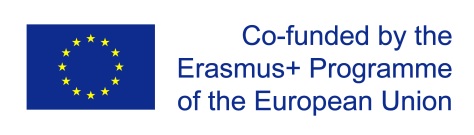 Õpipoisiõppe kasud ettevõtte jaoks
Õpipoisiõpe on töötajate väljaõpetamiseks ja ettevõttes hoidmiseks kulutõhus lahendus.
Õpipoisiõpe annab ettevõttele pädevaid töötajaid.
Õpipoisiõpe on hea moodus leida väljapaistvaid, innukaid andeid ja värskeid ideid.
Õpipoisiõppe koolituskavad saab koostada just mingi kindla töö vajaduste järgi ja panna need paindlikult teenima just sinu ettevõtte huve.
Õpipoistes areneb välja lojaalsus neid palkavale ettevõttele ning neist saab kindel tööjõud. 
Õpipoisiõpe võib töötajate rahulolu ja lojaalsust suurendades vähendada tööjõu voolavust.
Õpipoiss mõistab sinu pakutava unikaalse töökoha tingimusi.
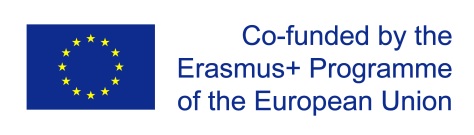 Õpipoisiõppe kasud ettevõttepoolse juhendaja jaoks
Sa edendad oma karjääri asjatundjana.
Sa saad lisatasu (enamasti).
Sa suurendad oma töö leidmise võimalusi.
Sa tunned ennast kasulikuna, andes oma parimaid oskusi teistele edasi.
Sinu ümber on noored, energilised inimesed.
Sa saad end teostada, luues oma organisatsioonis teadmusbaasi. Sa vahetad tehnoloogilist infot ja uuendad pidevalt oma teadmisi.
Sa osaled juhendajakoolitustel, mis võimaldavad sul professionaali ja isiksusena areneda.
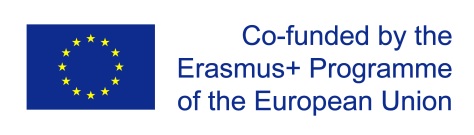 ETTEVÕTTEPOOLSE JUHENDAJA ROLL
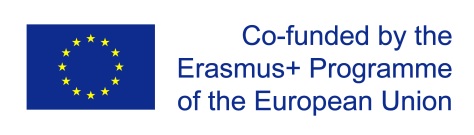 Mida tähendab olla ettevõttepoolne juhendaja?
Ettevõttepoolse juhendaja rollis pakud sa juhendamist ja väljaõpet töökohal, kontrollid ja juhendad teisi. 

Juhendamine hõlmab selliseid koolitustegevusi nagu tööülesannete sooritamise õpetamine ja ettenäitamine. 

Ent see on tegelikult ka laiem termin, mille alla kuulub oma meeskonna motiveerimine, ettevõtte ja tööstuse kohta laialdase teabe jagamine ning tagasiside pakkumine ja saavutuste tunnustamine.
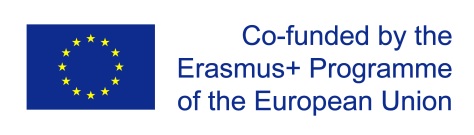 Mida tähendab olla ettevõttepoolne juhendaja?
Õpipoisid peavad ise olema õpihimulised. Ettevõttepoolne juhendaja õpetab oma isikliku eeskujuga ja jälgib õpipoiste edenemist.
 
Ettevõttepoolne juhendaja vastutab õppeprotsessi olulise osa eest, seetõttu soovitavad haridusasutused tal teha läbi ettevõttepoolse juhendaja koolituse (mõnedes riikides on ettevõttepoolse juhendaja koolitus isegi kohustuslik).
Ettevõttepoolse juhendaja teadmised ja oskused
Ettevõttepoolse juhendajana pead sa endale teadvustama neid asju:

Ma valdan õpipoisiõppe protsessi.
Ma mõistan, et vastutan koolituse kvaliteedi eest töökohal. 
Ma suudan määratleda, milliseid tööülesannete liike minu ettevõttel mitmesugustele õpipoistele pakkuda on.
Ma tean, millal ja miks on vaja suhelda kutseõppeasutuse õpetajaga.
Ma mõistan, mida tähendab õppekava koostamine koos kutseõppeasutuse õpetajaga.
Ma suudan kindlustada, et õppekavas on arvestatud selliste tööülesandeid ja töökohta puudutavate juhistega nagu tervishoiu- ja tööohutusnõuded või sektoris tunnustatud standardid. 
Ma tean, kuidas kavandada oma tööülesannete  sooritamise ettenäitamisi ja harjutusi.
Ma tean, kuidas tutvustada õpipoisile tema töökohta.
Ma tean, kuidas õpipoisiga suhelda, teda juhendada ja talle tagasisidet anda. 
Ma tean, kuidas õpipoisi õppeprotsessi hinnata.
Ma suudan arvestada koolitusdokumentidega.
Ma suudan jagada koolitusprotsessi infot juhtkonna, kolleegide, personalijuhtide ja kutseõppeasutusega.
Ettevõttepoolse juhendaja koolitusvajadus
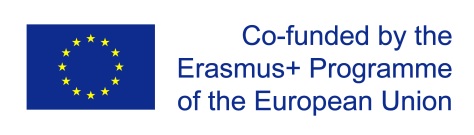 Hariduse andja vastutab kogu õpipoisiõppe protsessi korralduse ja seire eest. Hariduse andjad vastutavad, et töökohal pakutav väljaõpe ja teooriaõpingud moodustaksid ühtse terviku. 

Suurem osa õpipoisiõppest toimub aga töökohal, kus peamine väljaõppe pakkuja on ettevõttepoolne juhendaja. 

Ettevõttepoolne juhendaja ja kutseõppeasutuse õpetaja peavad tegema koostööd, et saavutada õppekava eesmärgid. Ettevõttepoolsetel juhendajatel peavad olema vastutava juhendajana kvalifitseerumiseks vastavad oskused.  Tööandja  (ja ettevõttepoolne juhendaja) peavada kindlustama, et õpipoisil oleks võimalus täita mitmesuguseid vastavas ametis vajalikke tööülesandeid.
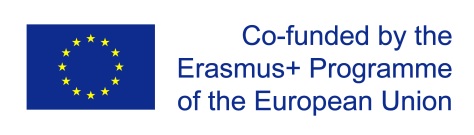 Mida kujutab endast ettevõttepoolse juhendaja koolitus?
Juhendajakoolitus peab varustama töökohapoolseid juhendajaid selliste teadmistega:
Haridussüsteem
Koolituse kavandamine
Suhtlemine koolitusasutuse ja kutseõppeasutuse õpetajaga
Suhtlemine ettevõtte juhtide, personalijuhtide ja kolleegidega kõigis korraldusküsimustes
Tööülesannete kavandamine ja ettenäitamine tööprotsessis
Õpipoisiga suhtlemise metoodika 
Õpipoisi õppeprotsessi hindamine
Dokumentatsioon
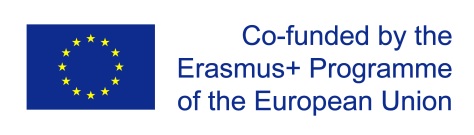 MIS ON PÄDEVUS?
Sinu kui ettevõttepoolse juhendaja ülesanne on teha õpipoisist pädev töötaja.

Pädevus sisaldab töölevõtuks tarvilikke oskusi – võimet kasutada oma ametis praktilisi oskusi ja teoreetilisi teadmisi, suhelda, teha meeskonnatööd, lahendada probleeme, kontrollida iseennast, planeerida ja korraldada, kasutada tehnoloogiat, õppida ja algatada.
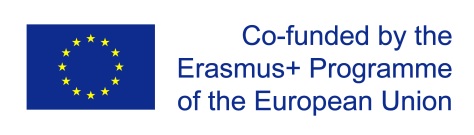 ÕPIPOISIÕPET KÄSITLEVAD ÕIGUSAKTID
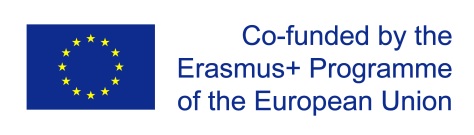 ÕPIPOISIÕPET KÄSITLEVAD EESTI ÕIGUSAKTID
Töökohapõhise õppe rakendamise kord https://www.riigiteataja.ee/akt/129122013002?leiaKehtiv
Praktika korraldamise ning läbiviimise tingimused ja kord
https://www.riigiteataja.ee/akt/113092013006
Kutseharidusstandard 
https://www.riigiteataja.ee/akt/128082013013
Kutseõppeasutuse seadus 
https://www.riigiteataja.ee/akt/102072013001?leiaKehtiv
Kutseõppes kasutatav ühtne hindamissüsteem, õpiväljundite saavutatuse hindamise alused, hindamismeetodid ja -kriteeriumid ning hinnete kirjeldused 
https://www.riigiteataja.ee/akt/129082013017
[Speaker Notes: Töökohapõhine õpe on kutseõppe tasemeõppe õppevorm, mille puhul praktika ettevõttes moodustab vähemalt kaks kolmandikku õppekava mahust.
Töökohapõhine õpe toimub kooli õppekava alusel ettevõttes (edaspidi: praktikakoht) ja koolis nii kontaktõppe kui iseseisva tööna. Praktikakohas (ettevõttes) omandab õpilane õppekavas kirjeldatud õpiväljundeid tööülesandeid täites. 
Kooli, õpilase ja praktikakoha suhted töökohapõhise õppe rakendamisel reguleeritakse kutseõppeasutuse seaduse alusel sõlmitavas praktikalepingus.
Enne praktikalepingu sõlmimist hindavad kool ja ettevõte koos praktikakoha valmisolekut täita õppekava eesmärke ning tagada õpilase ohutus ja tervise kaitse. Hindamise käigus selgitatakse välja ka see, millised teadmised ja oskused saab õpilane (õpipoiss) omandada praktikakohas  ja milliste omandamine tagatakse koolis või teises praktikakohas.
Kool ja praktikakoht määravad õpilasele koolipoolse juhendaja ja praktikakoha poolse juhendaja. Juhendajate määramisel võetakse arvesse erialast ja pedagoogilist pädevust. 
Ühel praktikakohapoolsel juhendajal võib samaaegselt olla kuni neli juhendatavat õpilast.
Kool tagab juhendajate ettevalmistuse töökohapõhises õppes õppijate juhendamiseks, lähtuvalt töökohapõhise õppe spetsiifikast.
Praktikakoht maksab õpilasele tasu tööülesannete täitmise eest praktikakohas toimuval õppeperioodil vastavalt praktikalepingus kokku lepitule. Kokku lepitud tasu ei või olla väiksem töötasu alammäärast.
Praktikalepingus ei lepita kokku käesoleva tasu maksmist, kui õpilase ja praktikakoha vahel on juba kehtiv tööleping.
Kool katab õppekulud koolis toimuva õppe ja juhendajate koolituse ning koolipoolsele juhendajale makstava juhendamistasu ulatuses. Vastavalt praktikalepingus kokku lepitule kannab kool kuni 50% koolituskoha maksumusest üle praktikakohale praktikakohapoolsele juhendajale juhendamistasu maksmiseks.
 
Praktika korraldamise ning läbiviimise tingimused ja kord
https://www.riigiteataja.ee/akt/113092013006
Kooli, õpilase või tema seadusliku esindaja ja praktikakoha vahelised suhted praktika korraldamisel reguleeritakse enne praktika algust sõlmitava lepinguga, milles lepitakse kokku praktika toimumise täpsemas korralduses ning praktikalepingu poolte õigustes ja kohustustes.
Praktikat juhendavad koostöös nii kooli- kui ka praktikakohapoolsed asjakohase ettevalmistusega praktikajuhendajad.  Praktikajuhendajate ülesandeks on juhendada ja nõustada õpilast praktika ettevalmistamisel ja läbimisel, toetada enesehindamisel ning anda õpilasele tagasisidet õpiväljundite saavutatuse kohta praktika käigus. 
Kool tagab praktikakohapoolsete juhendajate teavitamise, koolitamise ja nõustamise. Koolipoolne praktikajuhendaja koostab õpilase individuaalse praktikakava, milles püstitab koos õpilase ja praktikakohapoolse juhendajaga õppekavast tuleneva individuaalse praktikaülesande, milles kirjeldab õpilase poolt koolis läbitud õpinguid ja praktika oodatavaid õpiväljundeid.
Koolipoolne praktikajuhendaja juhendab ja nõustab õpilast kogu praktikaperioodi vältel ning vajadusel teavitab ja nõustab praktikakohapoolset juhendajat praktika ettevalmistamise ja läbiviimise küsimustes, sh dokumentatsiooni koostamisel.
Töökohapõhine õpe on kutseõppe tasemeõppe õppevorm, mille puhul praktika ettevõttes moodustab vähemalt kaks kolmandikku õppekava mahust.
Töökohapõhine õpe toimub kooli õppekava alusel ettevõttes (edaspidi: praktikakoht) ja koolis nii kontaktõppe kui iseseisva tööna. Praktikakohas (ettevõttes) omandab õpilane õppekavas kirjeldatud õpiväljundeid tööülesandeid täites. 
Kooli, õpilase ja praktikakoha suhted töökohapõhise õppe rakendamisel reguleeritakse kutseõppeasutuse seaduse alusel sõlmitavas praktikalepingus.
Enne praktikalepingu sõlmimist hindavad kool ja ettevõte koos praktikakoha valmisolekut täita õppekava eesmärke ning tagada õpilase ohutus ja tervise kaitse. Hindamise käigus selgitatakse välja ka see, millised teadmised ja oskused saab õpilane (õpipoiss) omandada praktikakohas  ja milliste omandamine tagatakse koolis või teises praktikakohas.
Kool ja praktikakoht määravad õpilasele koolipoolse juhendaja ja praktikakoha poolse juhendaja. Juhendajate määramisel võetakse arvesse erialast ja pedagoogilist pädevust. 
Ühel praktikakohapoolsel juhendajal võib samaaegselt olla kuni neli juhendatavat õpilast.
Kool tagab juhendajate ettevalmistuse töökohapõhises õppes õppijate juhendamiseks, lähtuvalt töökohapõhise õppe spetsiifikast.
Praktikakoht maksab õpilasele tasu tööülesannete täitmise eest praktikakohas toimuval õppeperioodil vastavalt praktikalepingus kokku lepitule. Kokku lepitud tasu ei või olla väiksem töötasu alammäärast.
Praktikalepingus ei lepita kokku käesoleva tasu maksmist, kui õpilase ja praktikakoha vahel on juba kehtiv tööleping.
Kool katab õppekulud koolis toimuva õppe ja juhendajate koolituse ning koolipoolsele juhendajale makstava juhendamistasu ulatuses. Vastavalt praktikalepingus kokku lepitule kannab kool kuni 50% koolituskoha maksumusest üle praktikakohale praktikakohapoolsele juhendajale juhendamistasu maksmiseks.]
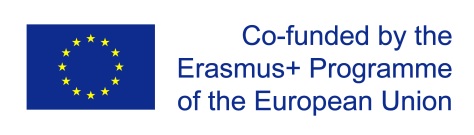 EL-i ÕIGUSAKTID:
“European Alliance for Apprenticeships" Council Declaration, 2013
http://www.consilium.europa.eu/uedocs/cms_data/docs/pressdata/en/lsa/139011.pdf 

“Declaration of Intent”  - Baltic  Alliance of Apprenticeship and Work Based Learning
http://www.kpmpc.lt/kpmpc/wp-content/uploads/2015/11/SKM_224e15112510210.pdf
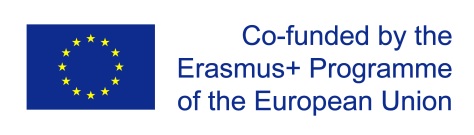 Enesekontrolli küsimused

Mis on õpipoisiõpe?
Kuidas erineb ametlik õpipoisiõpe mitteametlikust õpipoisiõppest ja duaalkoolitusest?
Millised on õpipoisiõpet ettevalmistavad sammud?
Millised on õpipoisiõppe korraldamise sammud?
Millised on õpipoisiõppe kasud ettevõttepoolsete juhendajate jaoks?
Millised on õpipoisiõppe kasud ettevõtete jaoks?
Millised on õpipoisiõppe kasud õpipoiste jaoks?
Miks on ettevõttepoolse juhendaja roll õpipoisiõppes tähtis? Mille eest ta vastutab?
Millised teadmised ja oskused peavad olema ettevõttepoolsel juhendajal?
Miks on koolitamine ettevõttepoolsetele juhendajatele tähtis?
Mida tähendab pädevus?
Millised on 3 peamist sinu riigis õpipoisiõpet käsitlevat õigusakti?